2024年年度考核报告             报告人：周静                         2024.11.19
目录
目录
岗位职责
目录
团队成员
王建春                     阮曼奇                           李一鸣
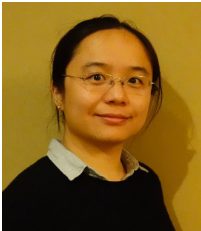 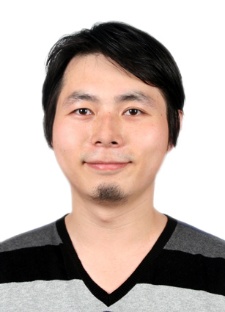 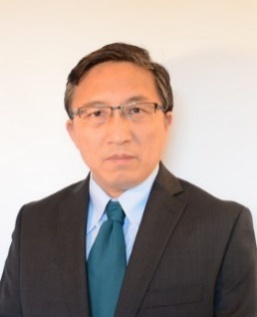 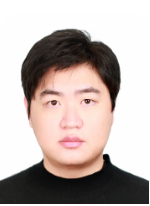 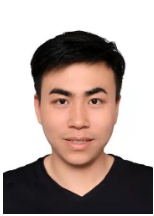 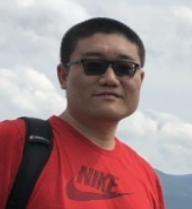 袁煦昊
陈缮真
徐子骏
目录
本年度工作情况-项目管理
本年度工作情况-课题管理
管理28个课题，包括：

国家自然科学基金
重点研发计划
所自主部署、所创新课题
中科院人才课题
其他

工作职责：
合理执行预算，规范资金支出
根据项目需要进行预算调剂
输出经费使用报告，分析经费使用情况
课题决算审计及结题验收
本年度工作情况-财务
ARP报销：完成各项报销378笔 
借款：完成借款18笔
调账：调账7笔
采购、合同申请：提交采购合同5个
固定资产及耗材入库：26批
转拨经费：转拨5笔重点研发经费
组内老师和学生的各种报销做到：
不拖拉，不延迟，及时完成。
本年度工作情况-外事
本年度工作情况-组织会议
AMS硅探测器升级研讨会圆满召开
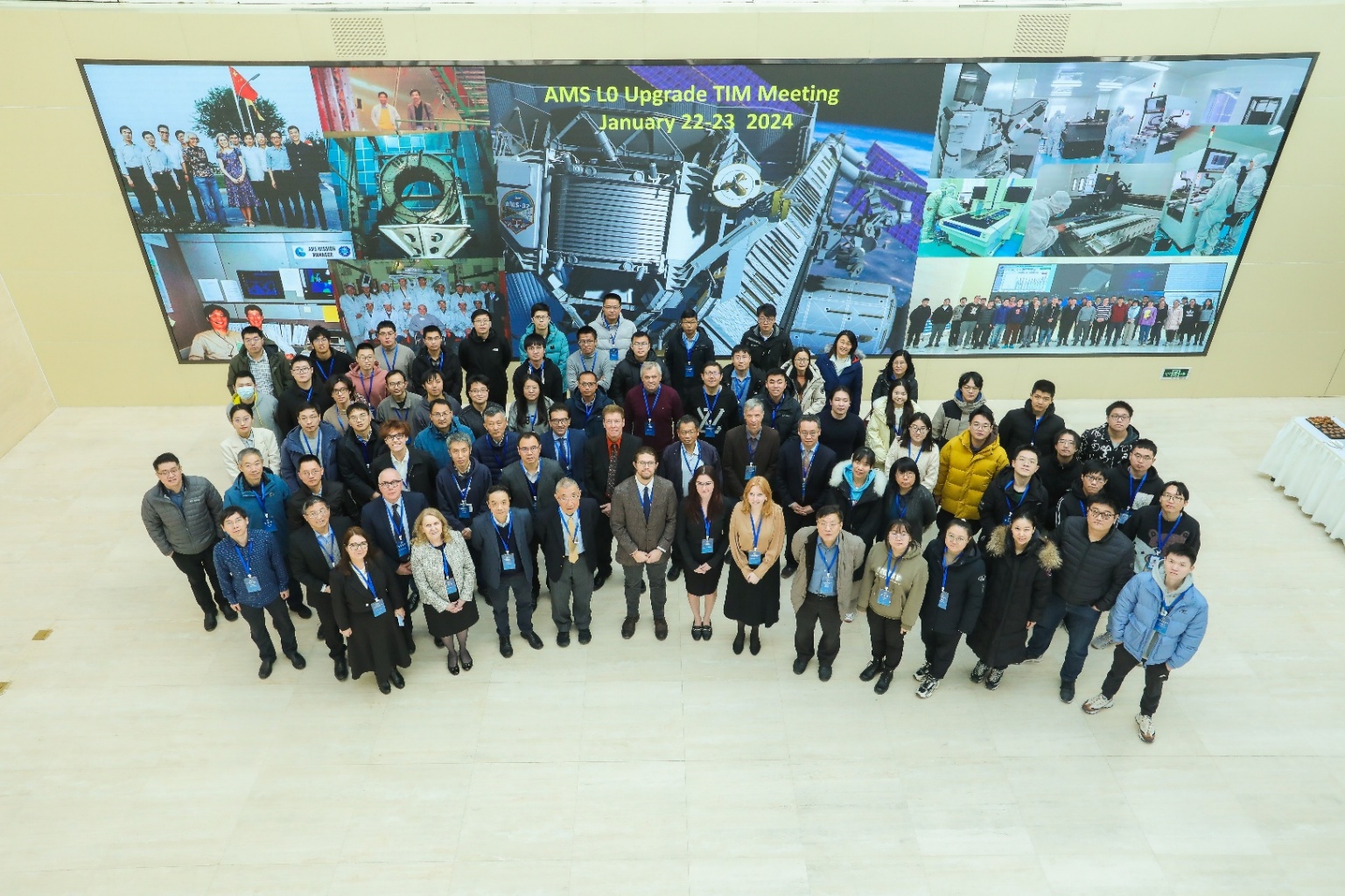 会议规模：73人

参会人员级别高：

丁肇中教授和来自麻省理工学院、美国宇航局、意大利国家核物理研究院、欧洲核子中心、中研院、高能所、山东高等技术研究院、东南大学、北京航空航天大学等单位的七十多位专家参会。

接待工作顺利完成，会议各方面工作做得非常好。
本年度工作情况-参与组织Higgs2023国际会议
会议规模：线上线下共计393位专家、学者
现场参会者190人，其中30%参会者来自国外，22个国家。
负责：
午餐
欢迎酒会
茶歇
晚宴
准确预估了用餐人数及晚宴人数，节约了会议费用，与会人员尤其外宾对饮食安排反馈较好。
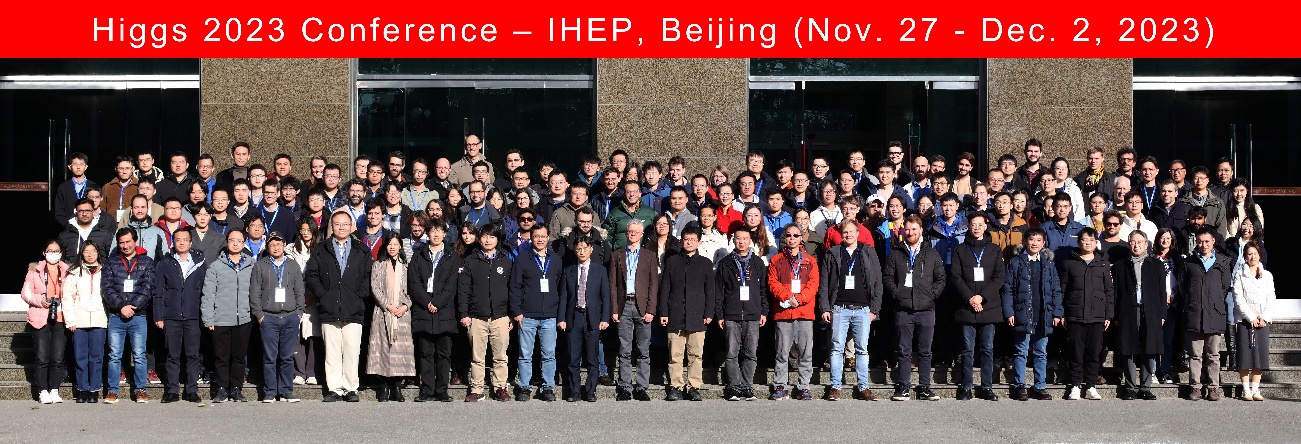 本年度工作情况-参与组织CEPC探测器国际评审委员会会议（IDRC）
会议规模：60余人
负责：
打印装订会议材料
会议现场服务
晚宴
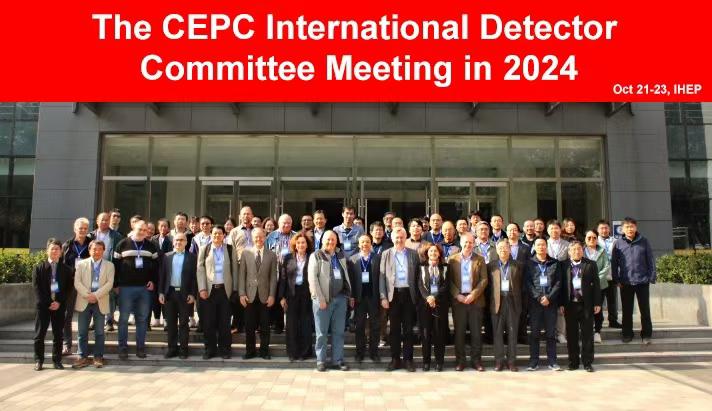 本年度工作情况-参与组织重点研发计划项目启动会
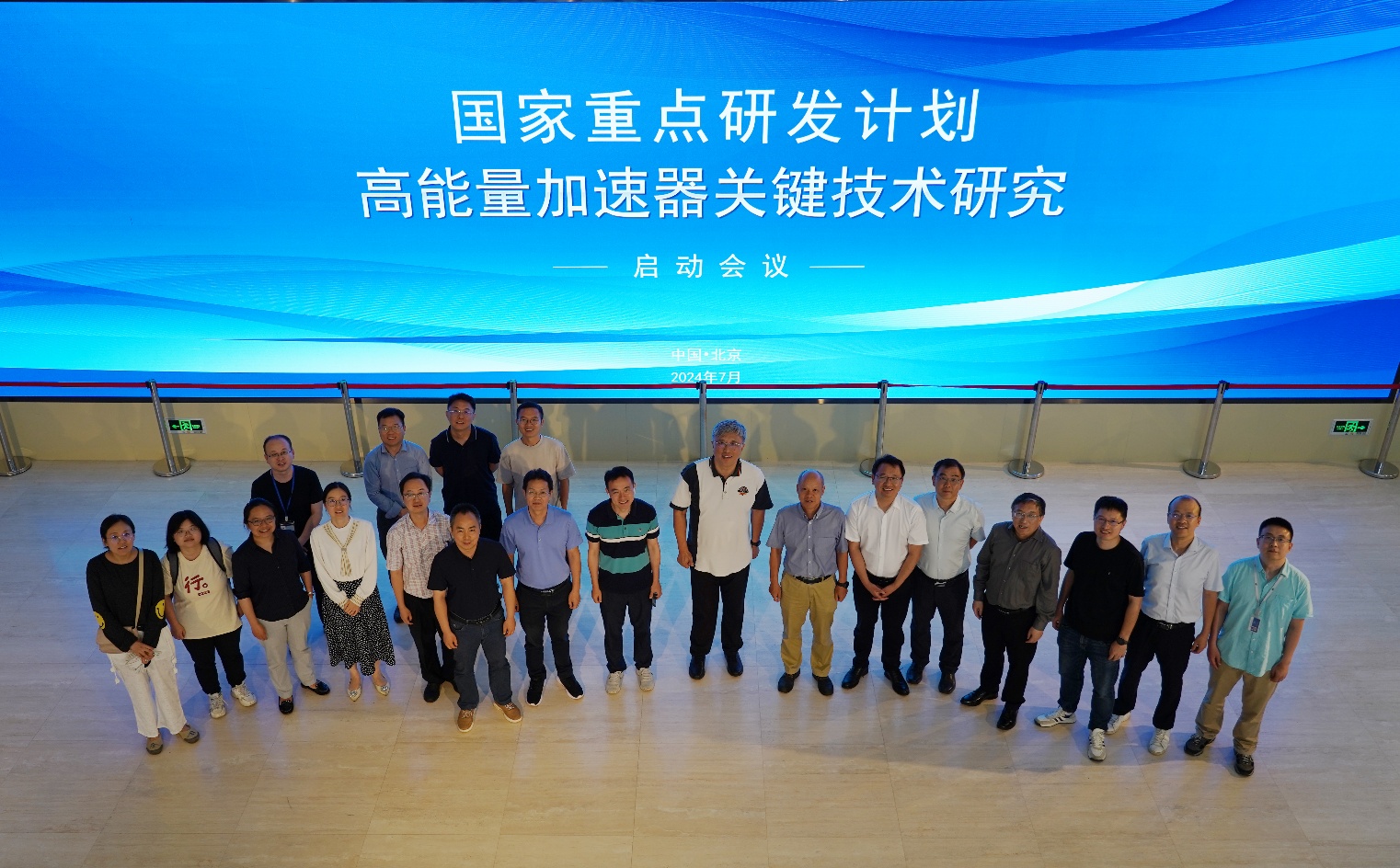 会议规模:20人
负责：
会议签到
会议现场服务
订专家住宿等
本年度工作情况-参与组织CEPC探测器TDR研讨会
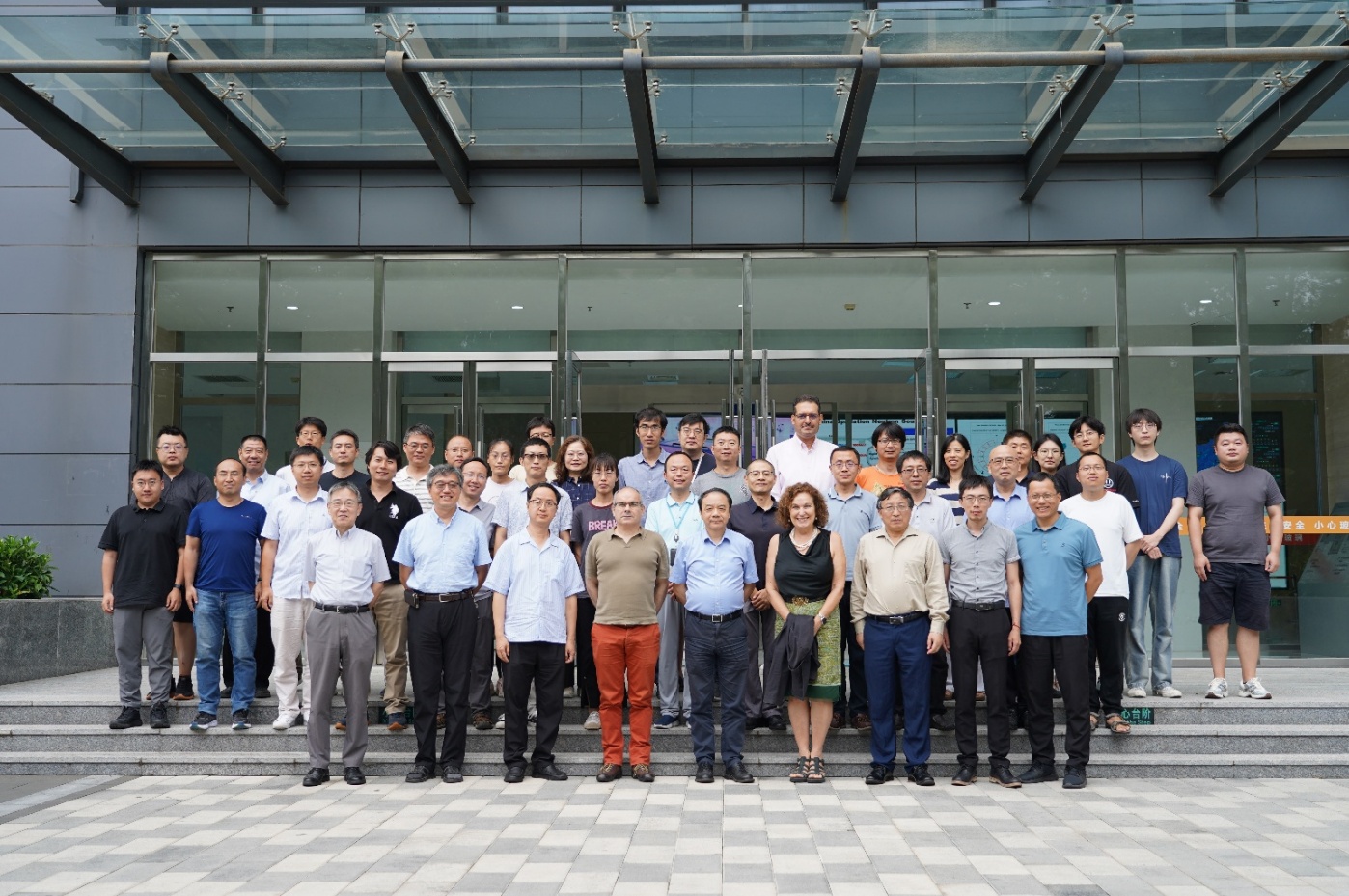 会议规模：42人
负责：
会议签到
会议现场服务
晚宴
本年度工作情况-进出口
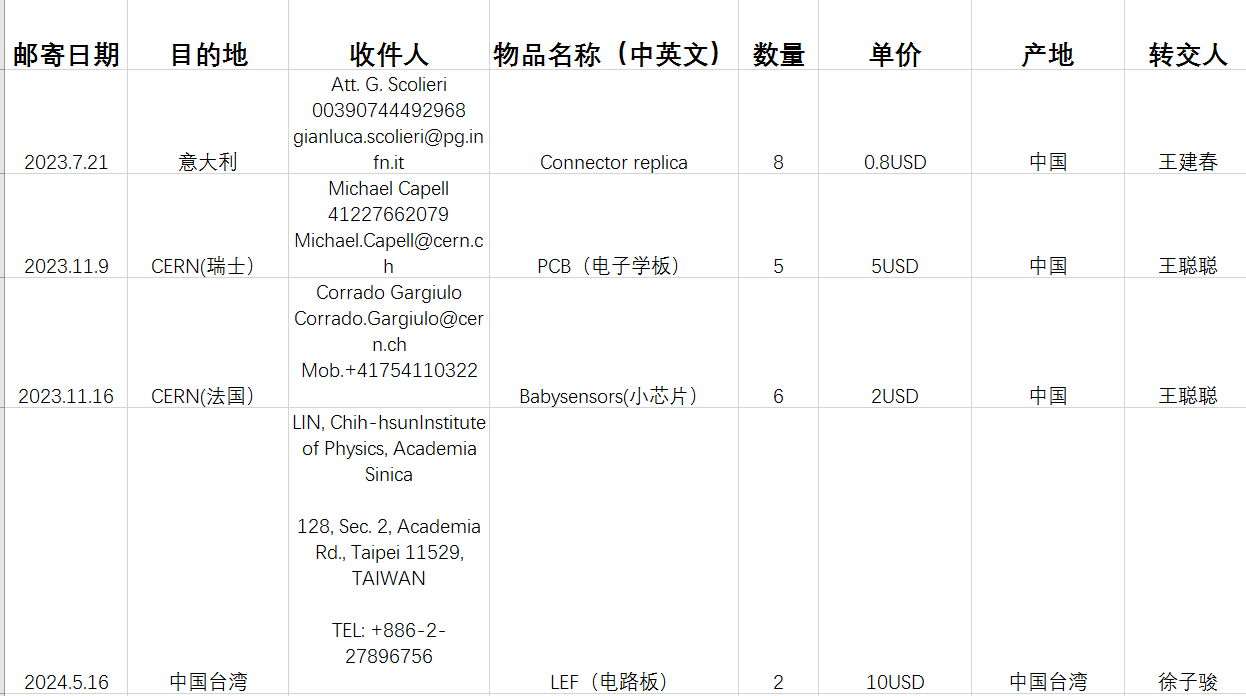 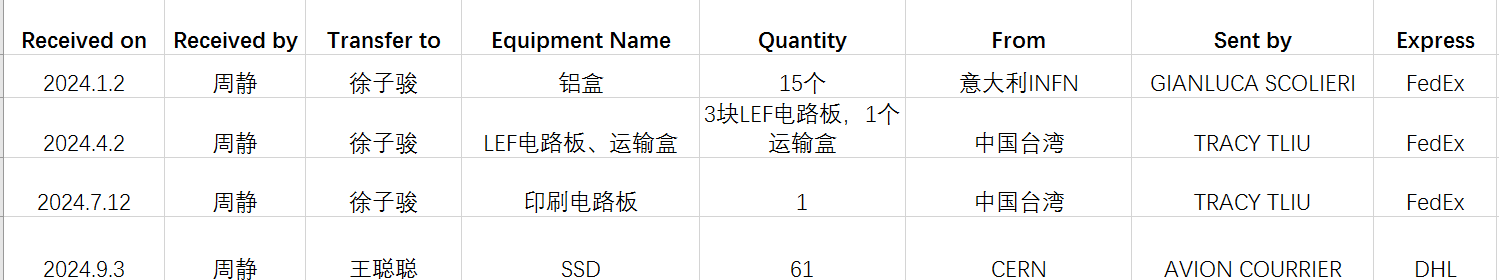 本年度工作情况-其他
本年度工作情况-公共服务
本年度工作情况-综合素养
下年度工作计划
谢谢大家！